GIẢI QUYẾT VẤN ĐỀ VỚI 
SỰ TRỢ GIÚP CỦA MÁY TÍNH
KIỂM TRA BÀI CŨ
Em hãy diễn đạt câu tục ngữ sau theo cách nói “Nếu…thì…”:
Bao giờ cho đến tháng nămThổi nồi cơm nếp vừa nằm vừa ăn.
Nếu đến tháng năm thì thổi nồi cơm nếp vừa nằm, vừa ăn.
BÀI 30
XÁC ĐỊNH NHIỆM VỤ
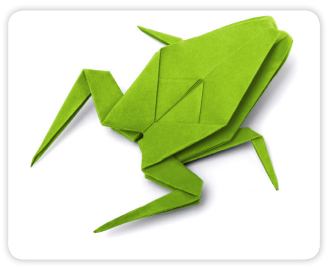 KHÁM PHÁ
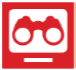 Em hãy xác định với nhiệm vụ này thì những gì đã cho và sản phẩm tạo ra là gì?
a. Cô giáo giao nhiệm vụ cho mỗi bạn: Gấp con ếch bằng một tờ giấy màu xanh.
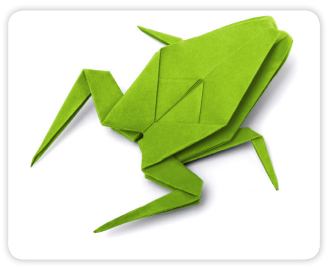 KHÁM PHÁ
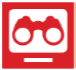 • Những gì đã cho là: 
Tờ giấy màu xanh; 
Cách gấp con ếch đã được học. 
• Sản phẩm tạo ra là: 
   Con ếch giấy màu xanh.
a. Cô giáo giao nhiệm vụ cho mỗi bạn: Gấp con ếc bằng một tờ giấy màu xanh.
b. Trong giờ học Toán, cô giáo giao nhiệm vụ cho cả lớp thực hiện dãy phép tính 68 + 16 : 2.
Với nhiệm vụ trên, hai bạn An và Hoa xác định như sau:
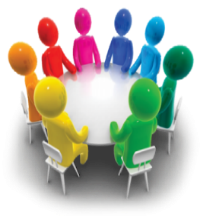 Em hãy trao đổi với bạn và cho biết bạn nào xác định nhiệm vụ đầy đủ hơn?
LUYỆN TẬP
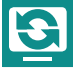 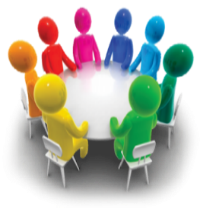 Cô giáo giao nhiệm vụ cho mỗi bạn: 
Dùng một tờ giấy màu vàng để gấp và cắt thành ngôi sao năm cánh. 
Tạo trang trình chiếu về cơ quan tuần hoàn của con người.
Em hãy trao đổi với bạn và hoàn thành phiếu học tập sau:
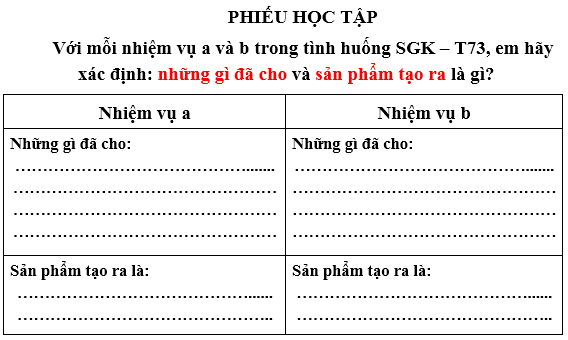 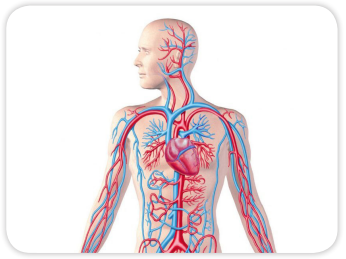 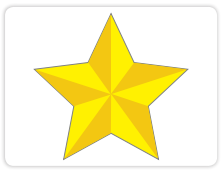 LUYỆN TẬP
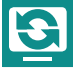 VẬN DỤNG
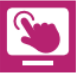 Trò chơi: giải cứu loài chim.
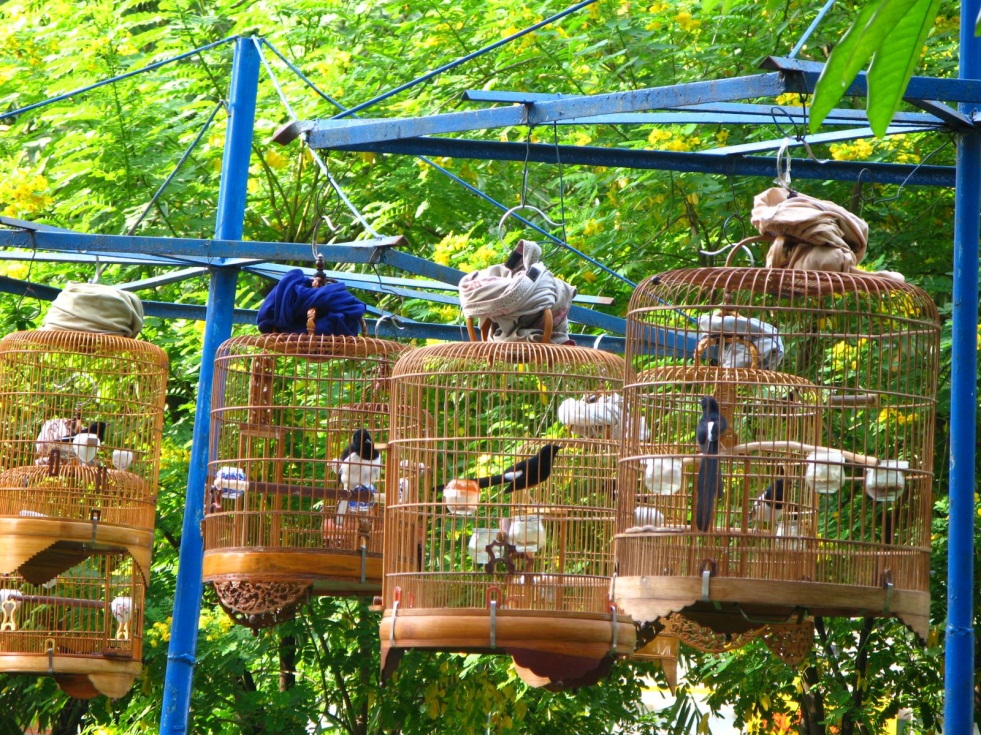 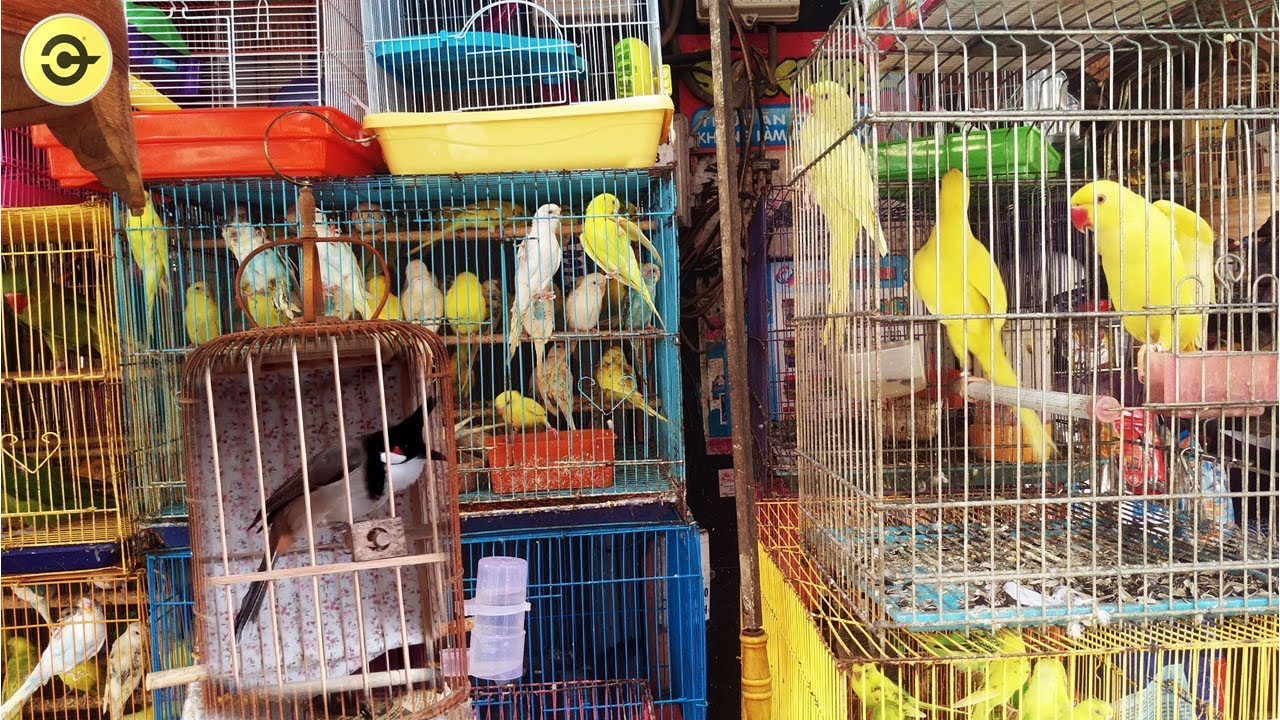 Nhiều loài chim đang bị săn bắt theo kiểu “ tận diệt ”.
Các em hãy chung tay giải cứu các loài chim bằng cách 
trả lời đúng các câu hỏi
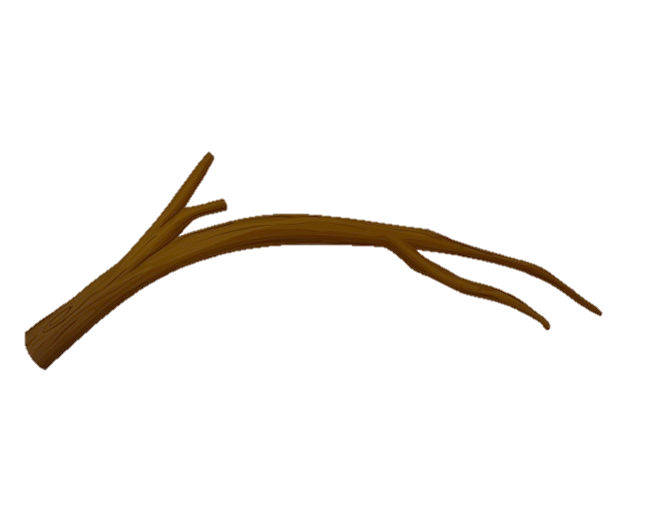 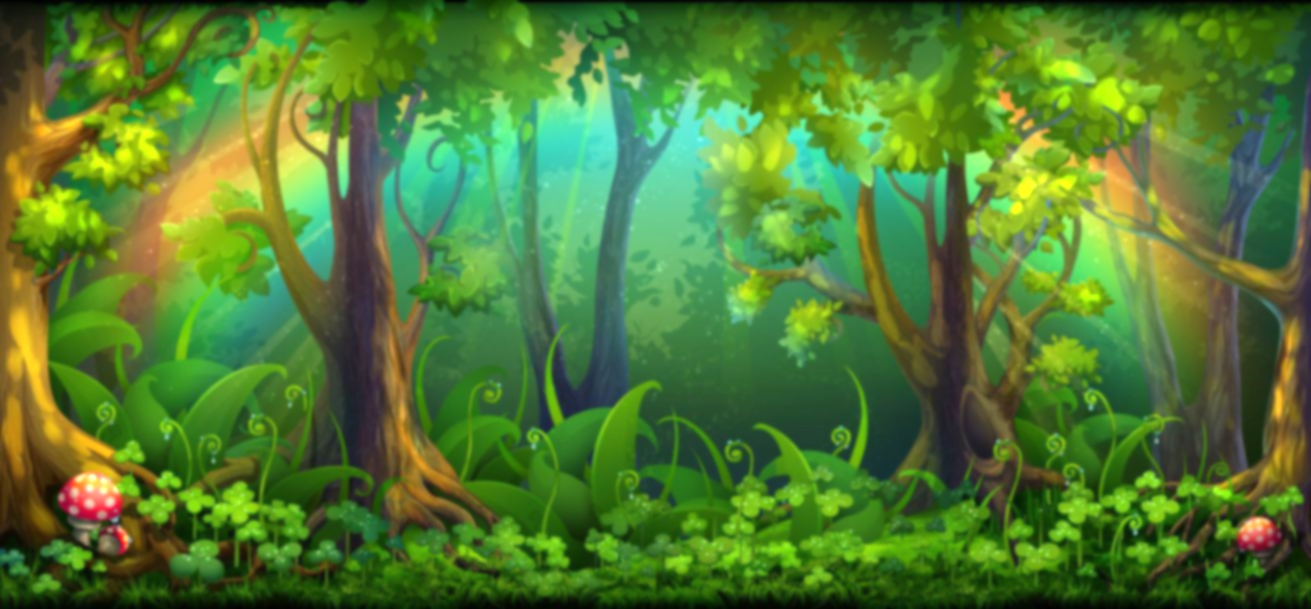 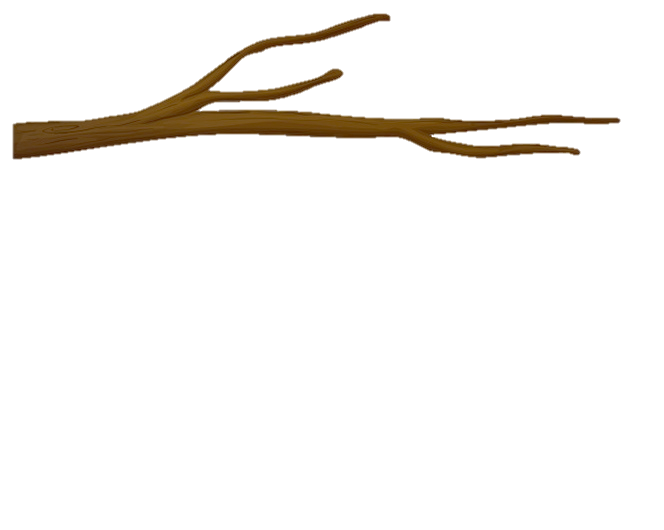 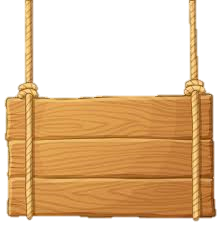 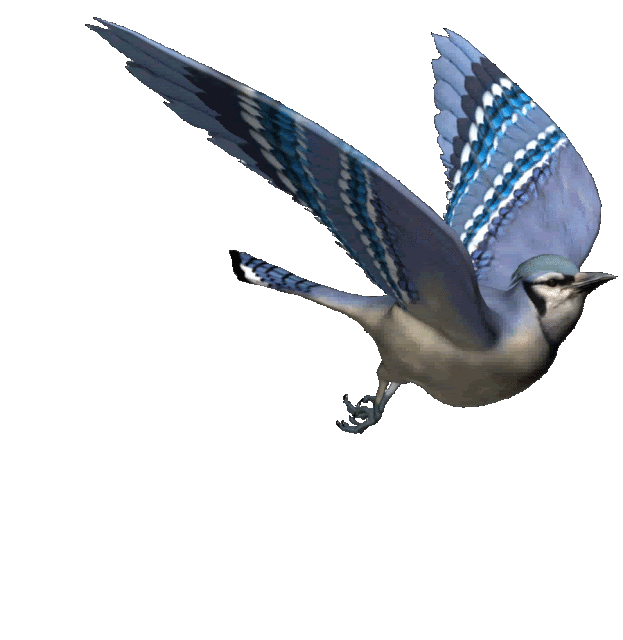 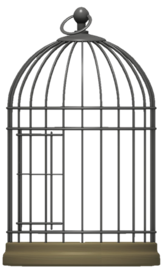 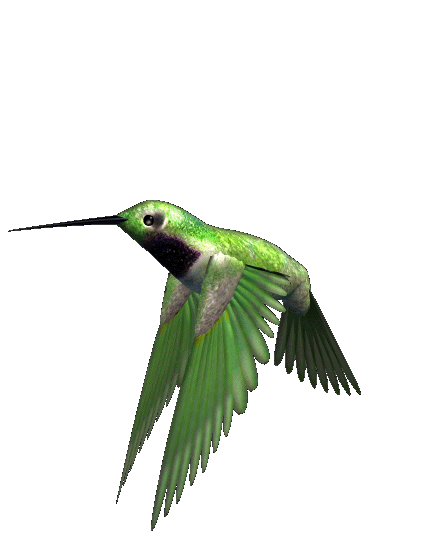 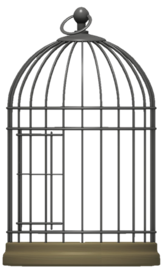 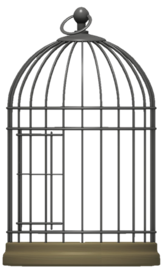 GIẢI CỨU
LOÀI CHIM
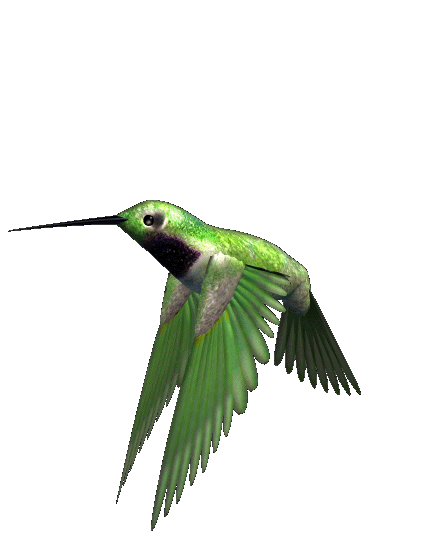 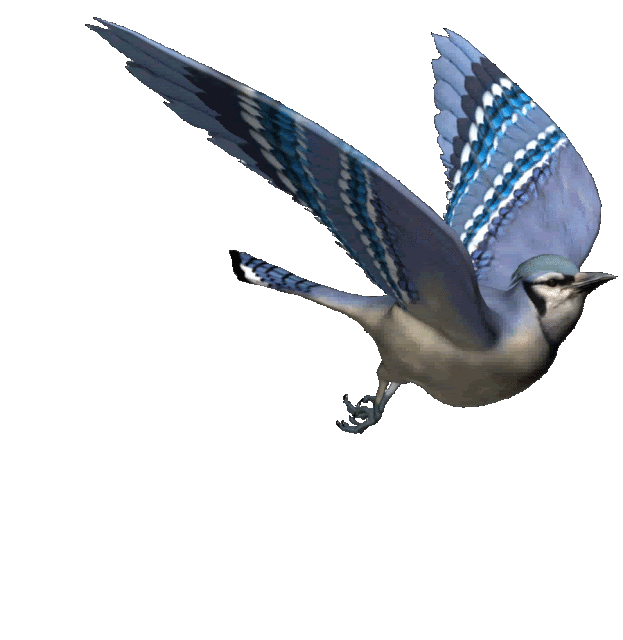 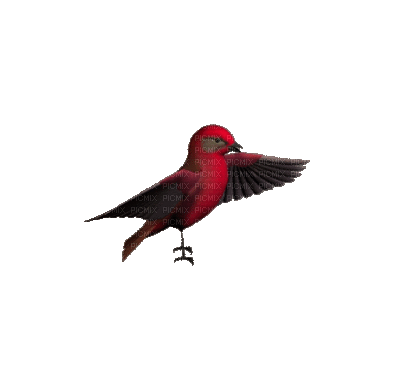 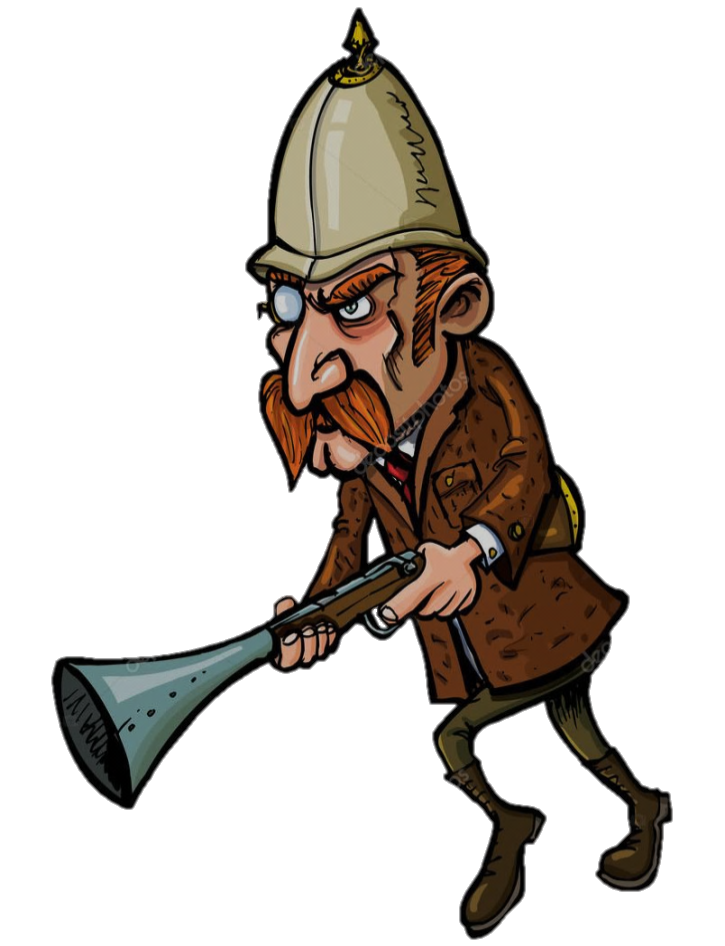 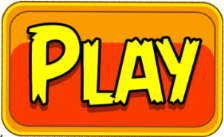 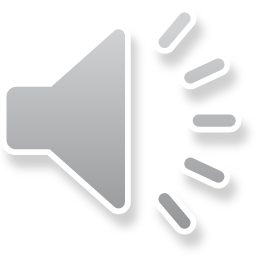 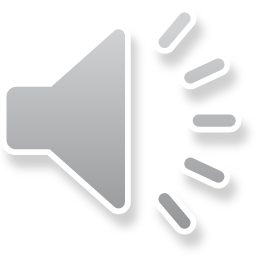 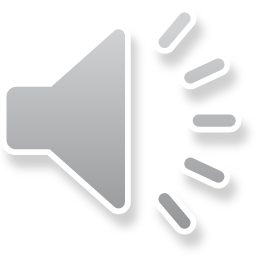 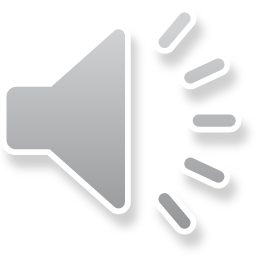 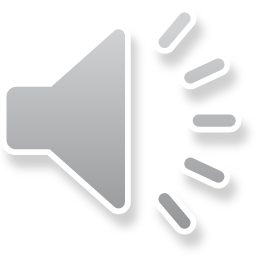 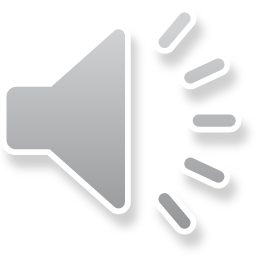 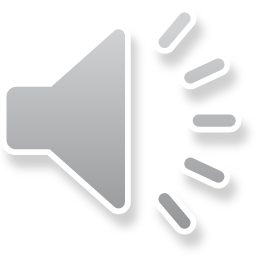 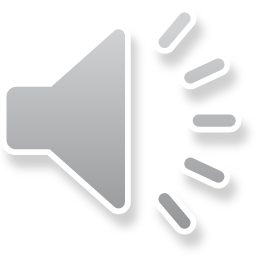 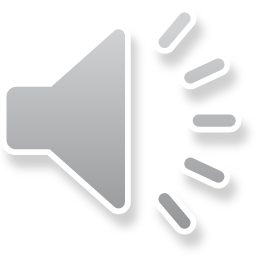 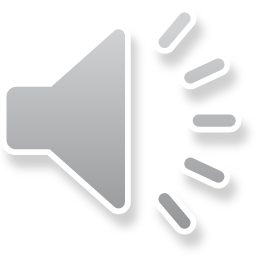 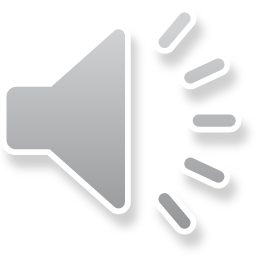 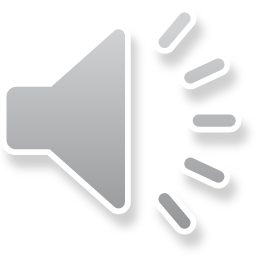 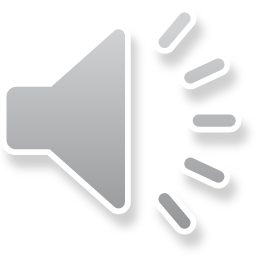 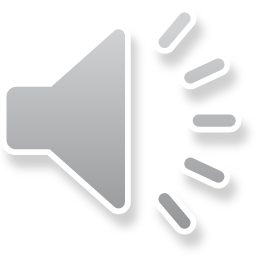 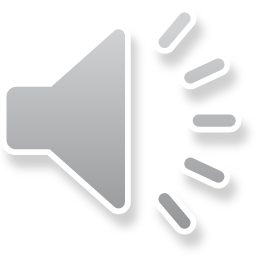 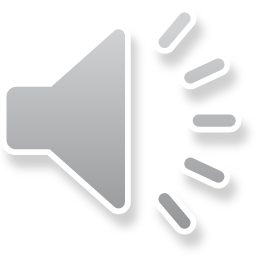 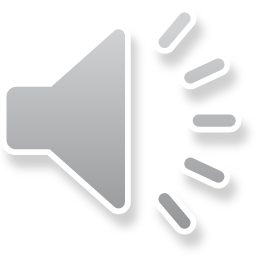 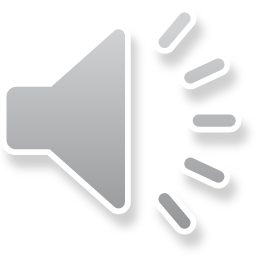 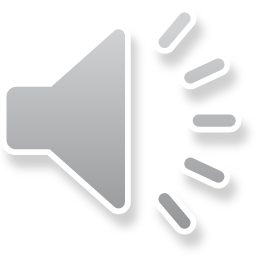 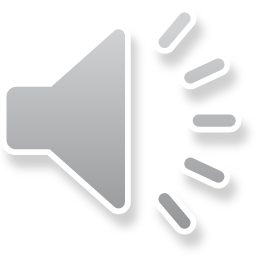 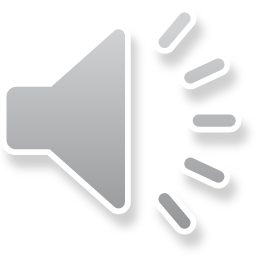 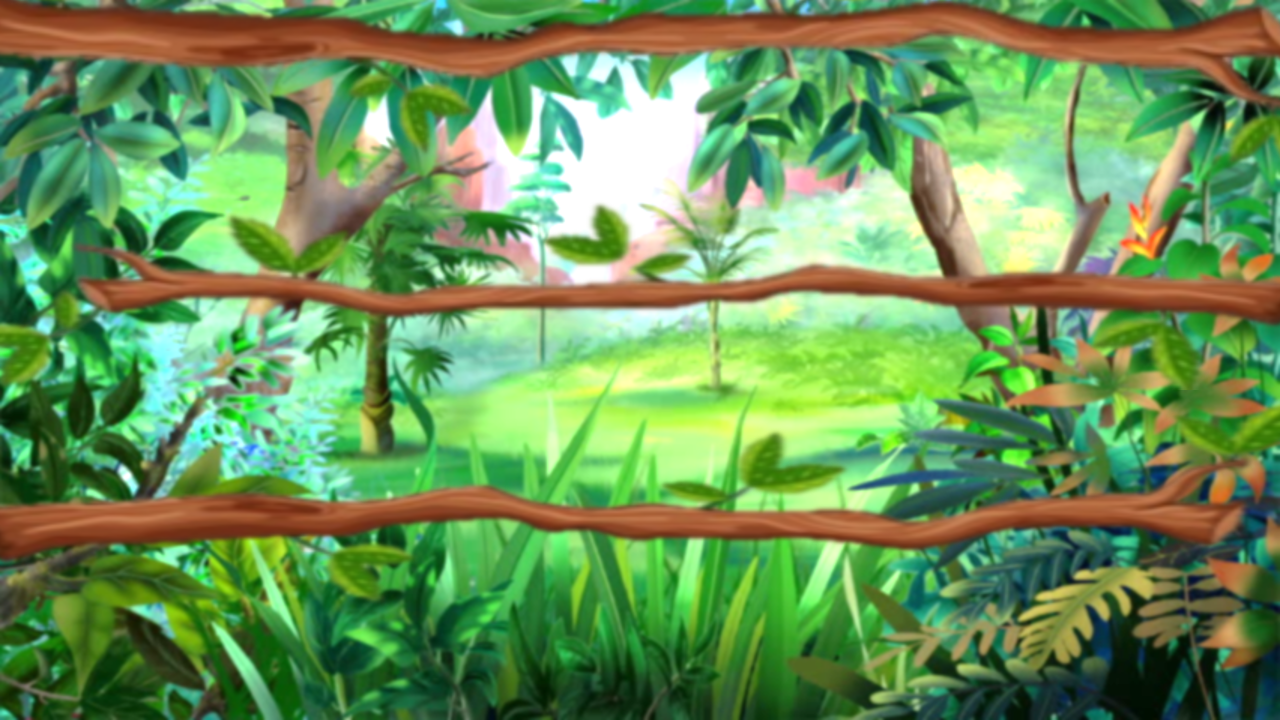 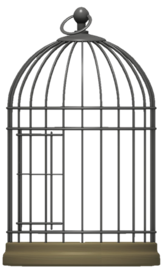 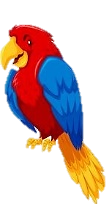 1
2
3
4
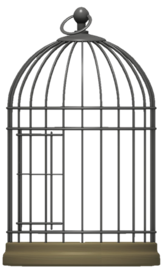 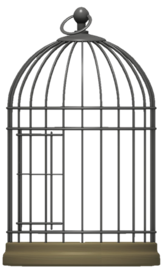 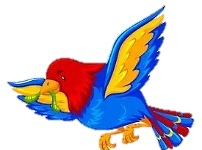 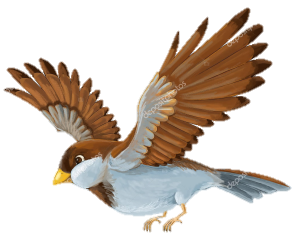 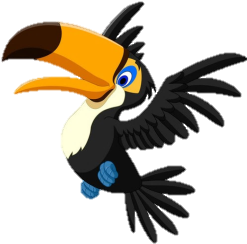 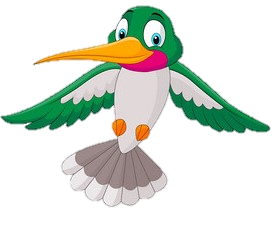 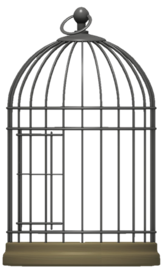 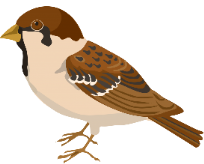 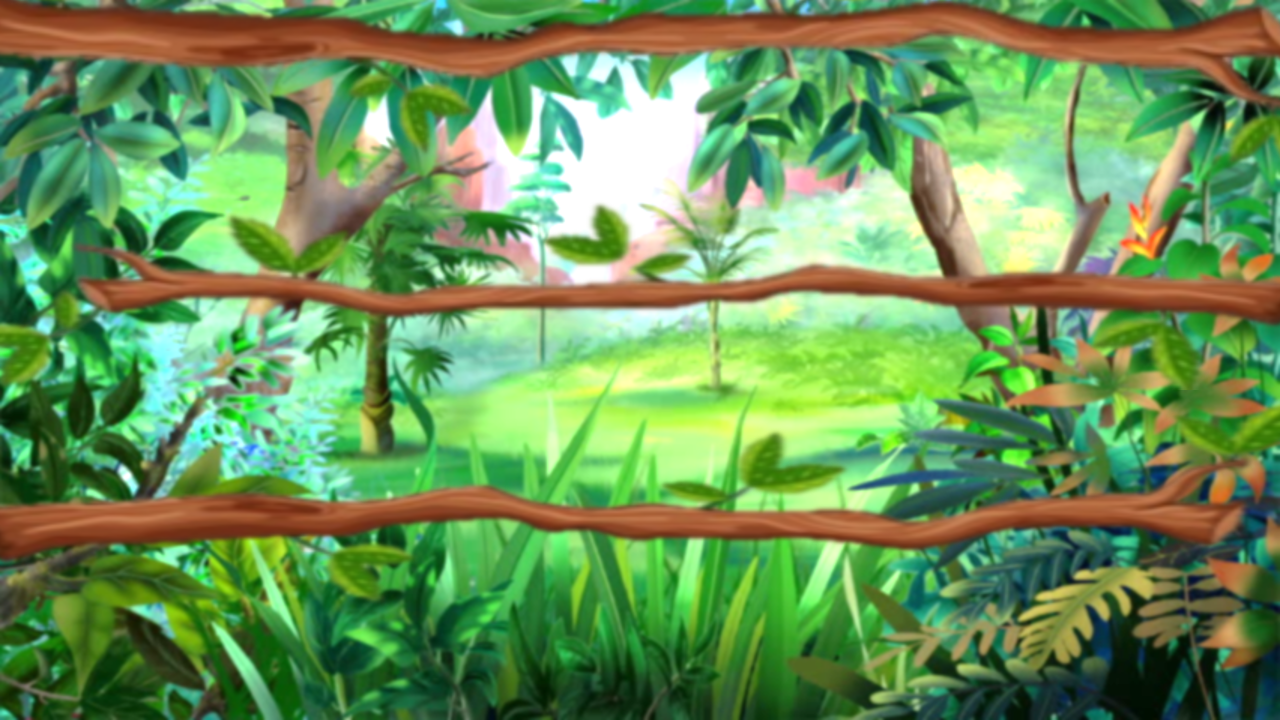 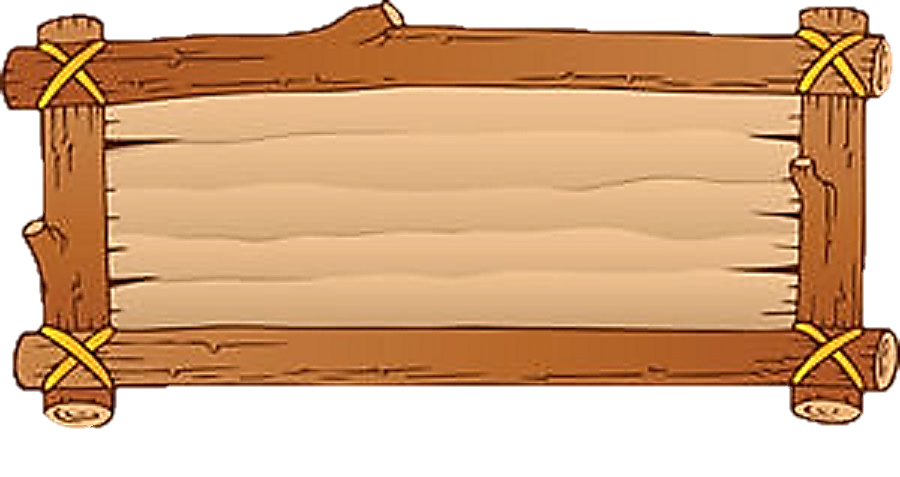 Cô giáo yêu cầu các bạn tính chu vi và diện tích mặt bàn đang ngồi học.
Hãy xác định: Những gì đã cho?
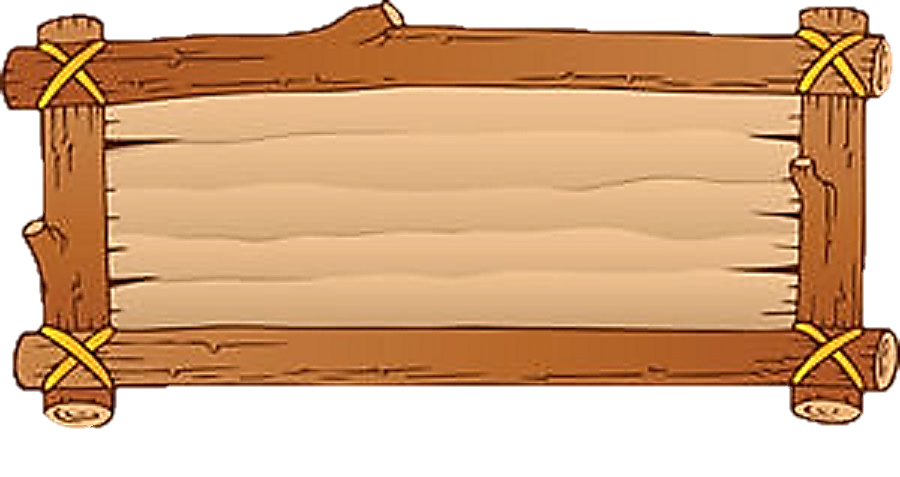 Cách tính chu vi và diện tích của HCN; thước đo; mặt bàn.
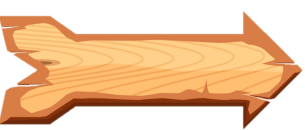 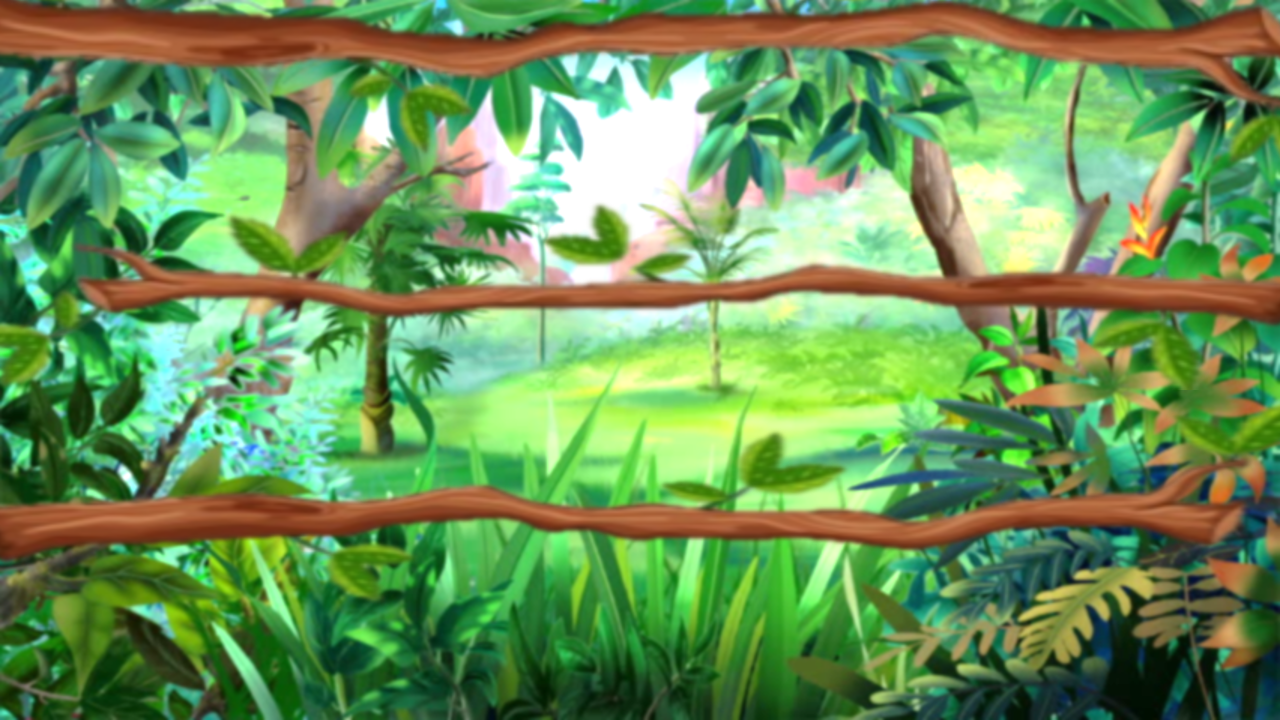 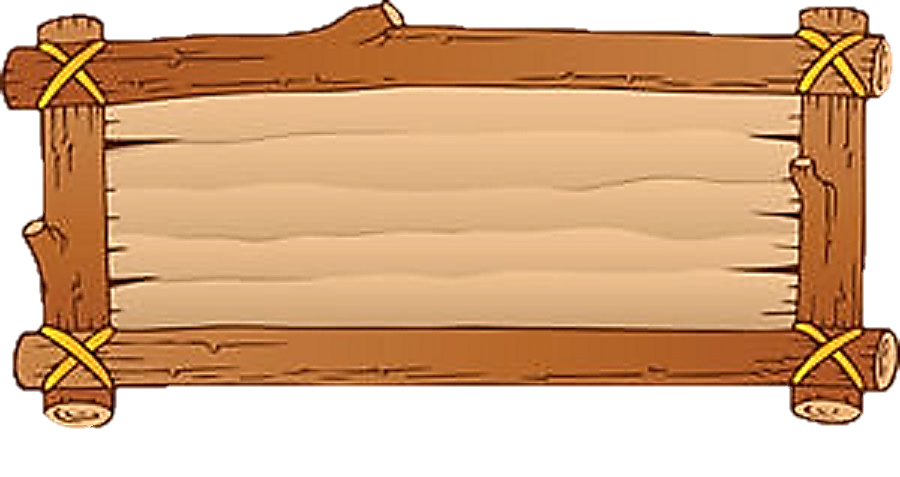 Cô giáo yêu cầu các bạn tính chu vi và diện tích mặt bàn đang ngồi học.
Hãy xác định: cần làm gì?
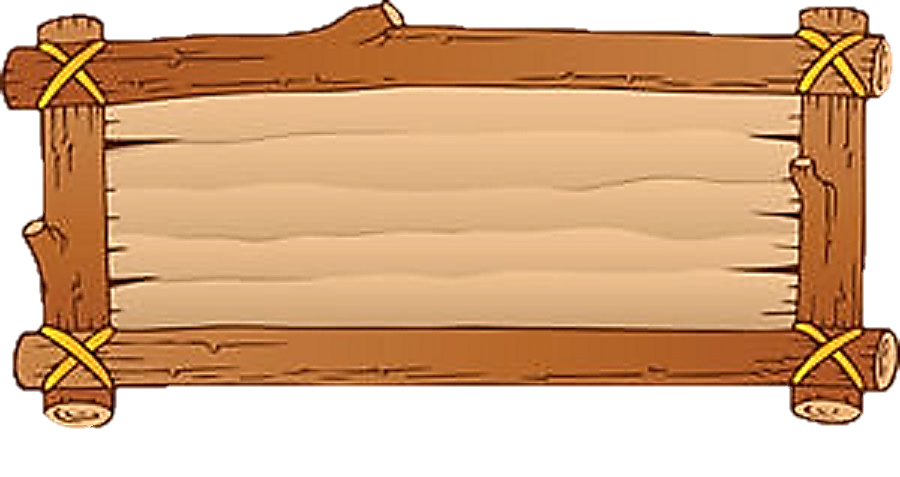 Tính chu vi, diện tích của mặt bàn đang ngồi học.
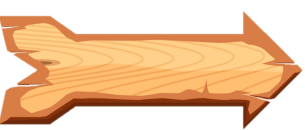 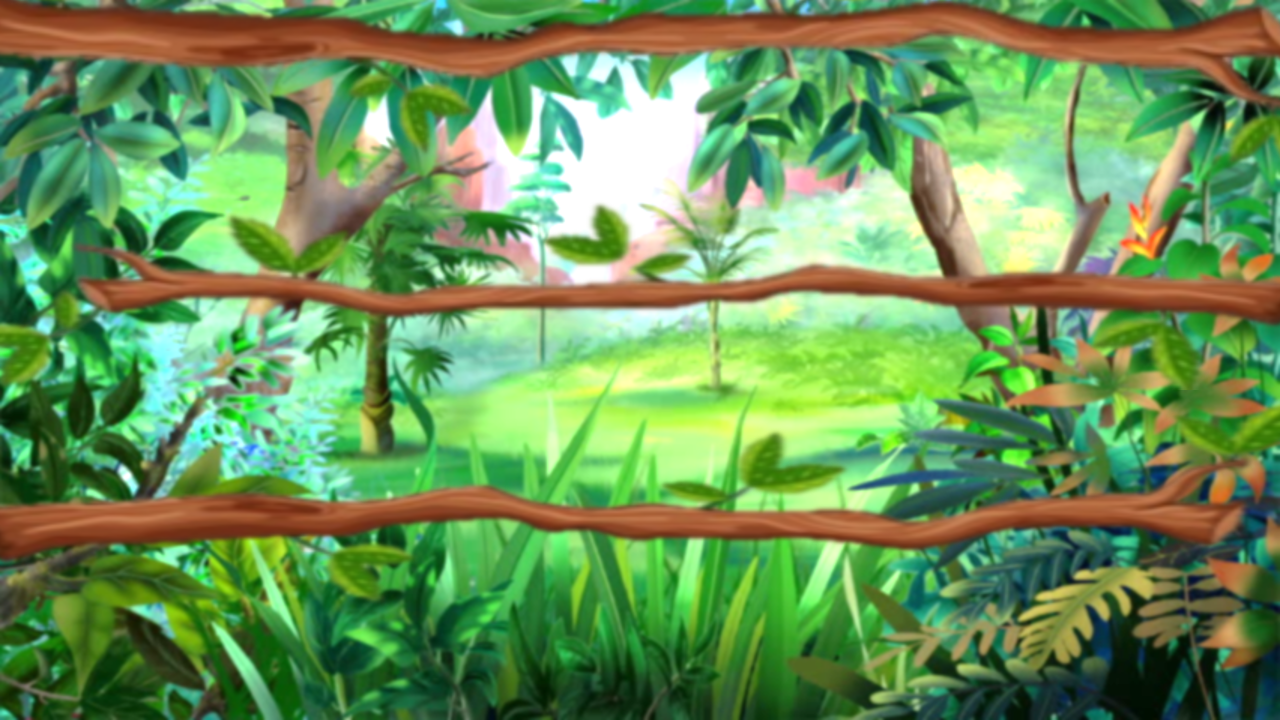 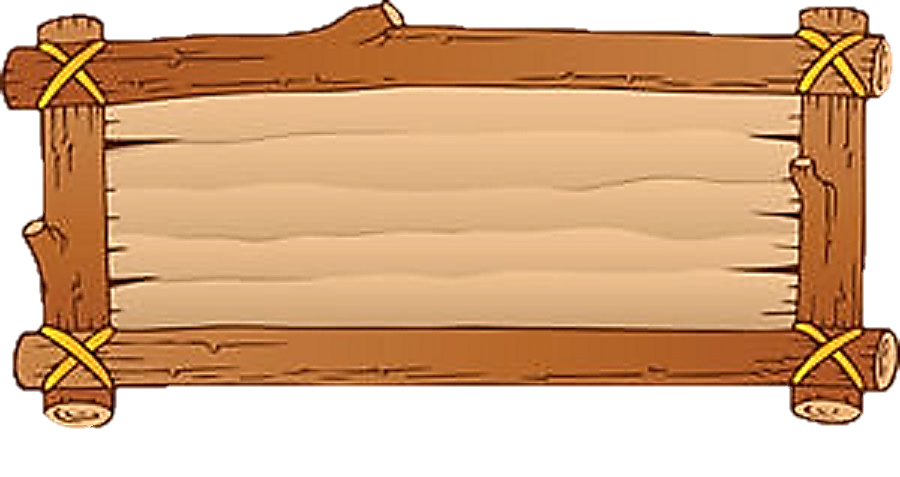 Mẹ bảo em gấp quần áo của mình.
Hãy xác định: những gì đã cho?
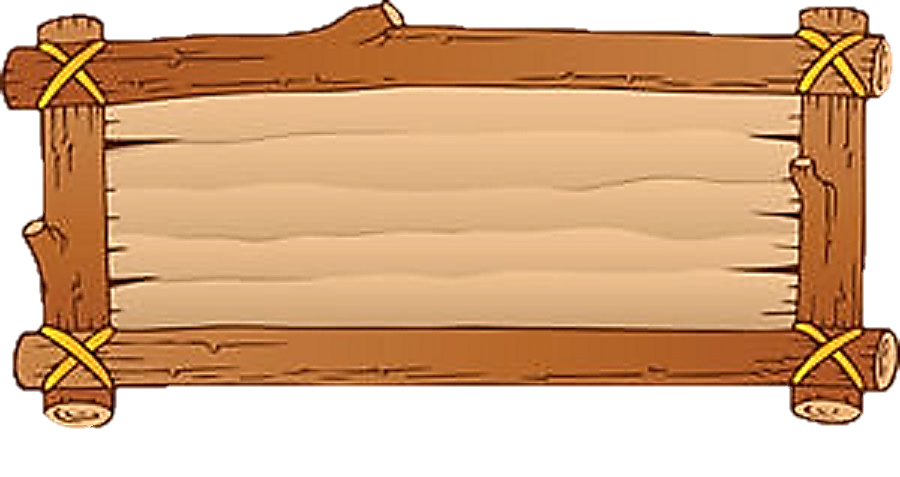 Quần áo, cách gấp quần áo
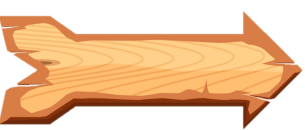 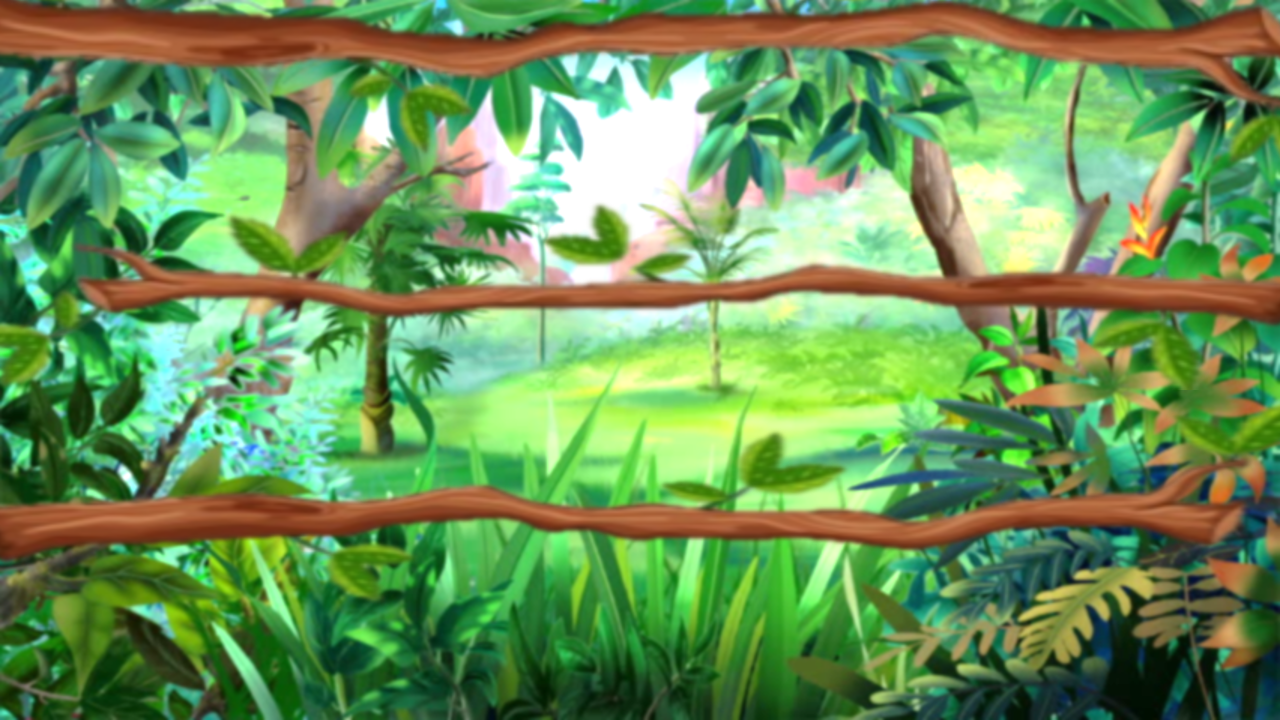 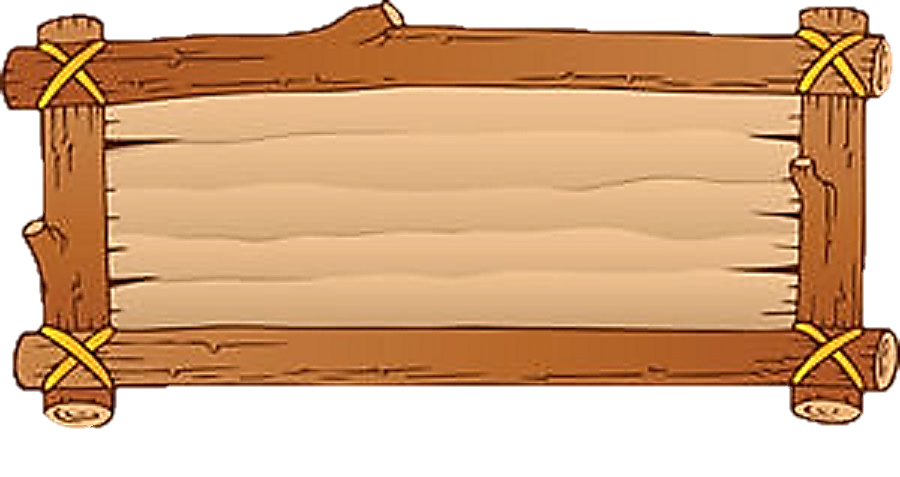 Mẹ bảo em gấp quần áo của mình.
Hãy xác định: sản phẩm tạo ra là gì?
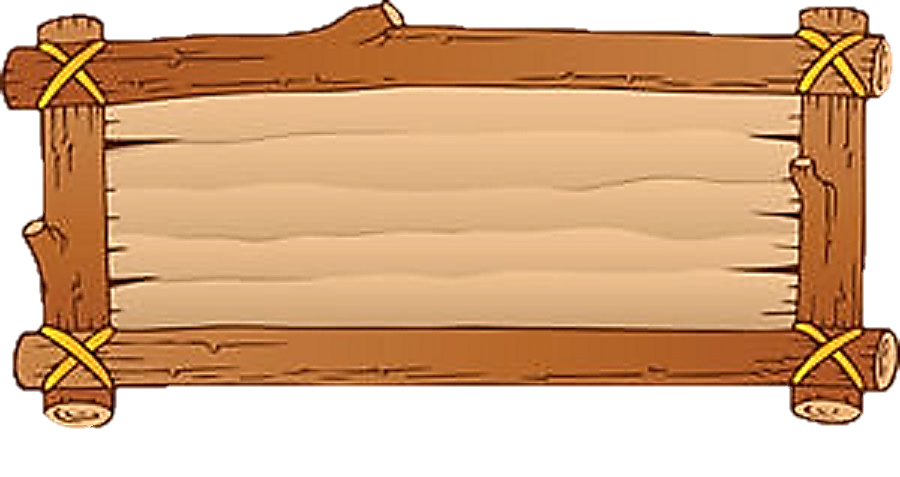 Quần áo sau khi đã gấp
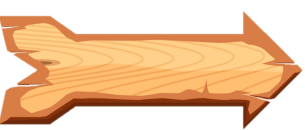 GHI NHỚ
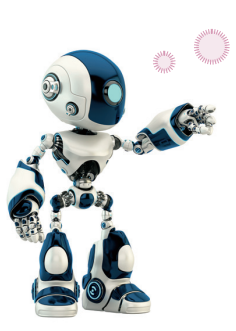 Trước khi thực hiện một nhiệm vụ, cần xác định những gì đã cho, cần làm gì hay tạo ra sản phẩm nào.